Релігійні пам’ятки
Дніпра (у вигляді онлайн-екскурсії)
Авторка проєкту: Авраменко Дарія Денисівна,учениця 7-А класу Дніпровського ліцею № 42 Дніпровської міської ради. Дніпропетровське територіальне відділення МАН, м. Дніпро

Науковий керівник: Сиса Артур Олександрович,вчитель історії та правознавства Дніпровського ліцею № 42 Дніпровської міської ради
План нашої онлайн-екскурсії
o1.
Спасо-Преображенський кафедральний собор
o2.
Храм Святих Мучениць Віри, Надії, Любові та матері їх Софії
Центр «Менора»
o3.
Ісламський культурний центр - Мечеть
o4.
Хрестовоздвиженська церква
o5.
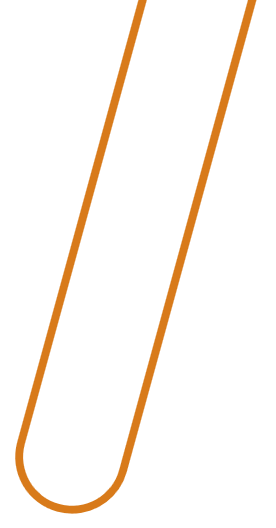 ………………………………………………………………………………………………………………………….………..
2
.
Цікаві факти релігійного життя Дніпра:
interesting facts of the religious life of the Dnipro
Різноманіття віросповідань: Місто Дніпро є домівкою для різних релігійних спільнот, включаючи православний, католицький, єврейський, мусульманський та інші.
Духовні практики та обряди: Люди у місті активно займаються релігійними практиками та обрядами, що відображає важливість духовності для багатьох жителів
 Храми різних архітектурних стилів: У місті можна побачити храми та молитовні будівлі різних архітектурних стилів, що свідчить про різноманіття історичних та культурних впливів на релігійну архітектуру.
Перші споруди, які ми відвідаємо:
Спасо-преображенський собор
Храм святих мучениць Віри… та матері їх Софії
«Менора»
Була побудована у 2012 р., до цього для єврейської спільноти була збудована Синагога «Золота Роза».
Собор є одним із символів Дніпра, про його будівництво ходить багато легенд та історій.
Церква зовсім молода, їй усього 27 років виповниться у цьому році!
4
Перша зупинка: Спасо-Преображенський кафедральний собор
І почнемо ми нашу подорож з собору, який є найвідомішим у Дніпрі. Собор, навколо якого ходять десятки легенд та історій. Собор, за яким закріпилось ім’я самого міста. 
 Перші проекти Преображенського собору збереглися у Російському державному військово-історичному архіві в Москві. Вважається, що вони належать архітектору Клоду Геруа. Собор являє собою грандіозну п’ятинефну базиліку. Крім масивного куполу, що увінчує будинок, прикрасою собору слугують портики – восьмиколонний портик коринфського ордера на головному фасаді та шестиколонні портики на бічних фасадах.
 Церемонія закладення Преображенського собору стала одночасно актом урочистого закладення нового міста Катеринослава. Собор закладено 9 (20 н. ст.) травня 1787 р. на вершині дніпровського пагорба в місці залому ріки. Перший камінь поклала імператриця Катерина ІІ. Другий – імператор «Священної Римської імперії германської нації», а, простіше, австрійський монарх Йосиф II Габсбург, який супроводжував Катерину II у подорожі під ім’ям графа Фалькенштейна.
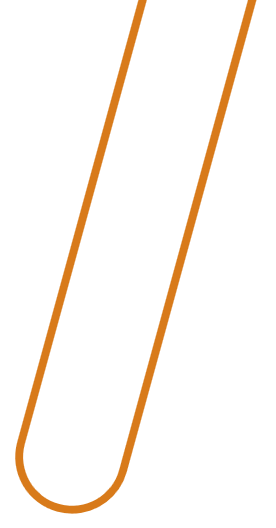 5
Друга зупинка:Храм Святих Мучениць Віри, Надії, Любові та матері їх Софії
Продовжимо ми нашу подорож храмом, де згідно благословення Святішого Філарета, Патріарха Київського і всієї Руси-України та рішенням Священного Синоду, 7 липня 1997 року, на свято Різдва Святого Пророка та Предтечі Господнього Іоанна, було закладено та освячено хрест під будівництво комплексу до якого входило: «Храм 2000-річчя Різдва Христового».
  В нинішній час храм добудований, але ще проходять внутрішні та зовнішні оздоблювальні роботи.
 До речі, храм щоденно відкритий для вірян. Тут звершують богослужіння та особисті треби парафіян. Тому, Ви можете сюди завітати тоді, коли Вам буде зручно!
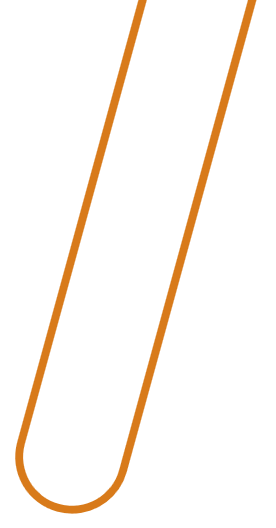 6
Третя зупинка: Центр «Менора»
Історія місцевої єврейської громади починається практично з моменту заснування міста у 1776 р. 1791 року імператриця Катерина II видає указ «Про надання євреям громадянства в Катеринославському намісництві та Таврійській області». Вже у 1793 році до Катеринослава, тоді вже губернського міста, переселяються євреї. Вони активно сприяли розвитку міста; так, наприклад, перший кам'яний будинок у Катеринославі збудував купець Гірш Луцький.
«Менора» — унікальна споруда та найбільший єврейський комплекс, аналогів якому немає у світі. Цей проект відображає минуле, майбутнє та сьогодення єврейської спільноти, що проживає у Дніпрі.
Єврейська спільнота є однією з найдавнішою та найбільш поширеною у Дніпрі.
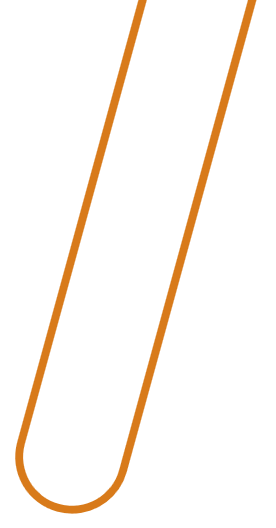 7
Споруди про які ви дізнаєтесь у другому розділі нашої онлайн-екскурсії
Ісламський культурний центр
Хрестовоздвиженська церква
громада мусульман у регіоні – понад дві з половиною тисячі людей
Logic gates: and, or, not, and their truth tables
8
Четверта зупинка: Ісламський культурний центр - Мечеть
Ісламський культурний центр м. Дніпро — один із дев'ятьох ісламських культурних центрів, які були відкрити організацією Альраїд у найбільших містах України. Центр розташований на 2 поверхах (2 та 3 пов.) 3-ох поверхового будинку в центрі міста Дніпро.
  Центр налічує в собі : велику ісламську бібліотеку російською, арабською, англійською мовою; жіночий відділ, мечеті чоловіча і жіноча, зал конференцій; школа арабської мови та ісламської культури тут функціонує безкоштовно.
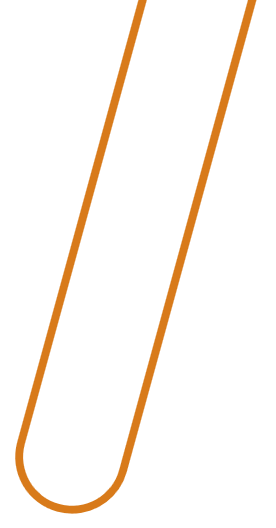 9
П’ята зупинка: Хрестовоздвиженська церква
Унікальність храму полягає у поєднанні стилів українського необароко та єпархіального, притаманного архітектурі XVII століття. Розпис внутрішніх інтер’єрів виконаний у 70-х роках ХІХ століття. Пізніше тут була збудована двоярусна дзвіниця, зведена цегляна огорожа та ковані ворота Храм пережив війни, численні біди. Нещодавно храм капітально реставрували та відкрили для відвідувачів.




                   І це була наша остання зупинка на нашій онлайн-подорожі, сподіваюсь вам сподобалось!
За радянських часів Хрестовоздвиженська церква була закрита, в ній розташовувався клуб.
        Сьогодні церква знаходиться серед висотної забудови житлового масиву "Покровський".
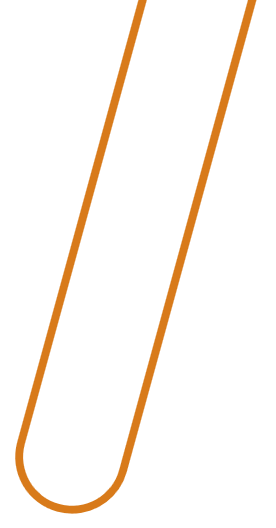 10
Дякую за перегляд!
В Дніпрі є ще десятки церков та соборів, та їх не об’їздити та не роздивитись навіть за тиждень або два! Дніпро – місто велике і дуже привітне, воно чекає тебе! 